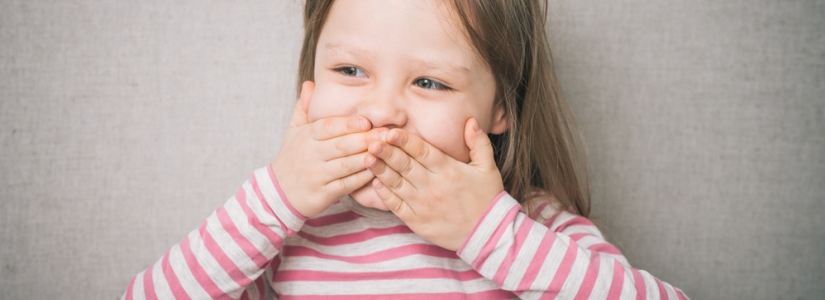 Jak rozmawiać z osobą jąkającą się
mgr Joanna Gmaj-Murawska
Co to jest jąkanie?
Powtarzanie, wydłużanie elementów wypowiedzi (dźwięków, głosek,  sylab, słów) lub występowanie bloków („zacinanie się” bez wydawania żadnego dźwięku).
Często obejmuje też wypowiadanie dodatkowych dźwięków lub słów (wtrąceń, słów wytrychów, które pozwolą na płynne rozpoczęcie wypowiedzi lub przejście do kolejnej wypowiedzi).
Jąkaniu towarzyszyć mogą współruchy: 


Ruchy oczu

Ruchy nóg

Ruchy innych części ciała.
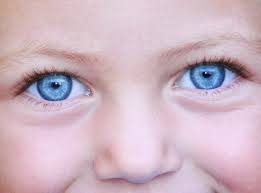 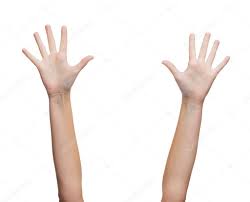 Przyczyny jąkania:

Teorie rozwojowe – jąkanie powstaje w okresie kształtowania się mowy na skutek specyficznych czynników, działającym w tym okresie na dziecko.
Teorie organiczne- jąkanie jest wynikiem różnic  konstytucjonalnych lub neurologicznych w centralnym układzie nerwowym.
Teorie neurasteniczne – jąkanie jest nerwicą.
Teorie psychologiczne – jąkanie jest reakcją nabytą.
Wskazówki dla rodziców:

Nie mów do dziecka: „Nie jąkaj się.” to powiększa tylko jego zakłopotanie, gdyby mogło, to nie by się nie jąkało.

Nie strasz, nie bądź niecierpliwy, rozdrażniony jeśli dziecko jest coraz bardziej zaniepokojone i napięcie powiększa się. Będzie mówiło wówczas gorzej i trudniej będzie mu znaleźć sposób na uniknięcie tego.
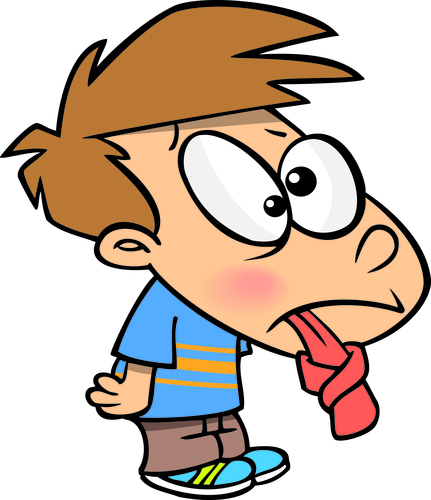 3. Nie mów za dziecko i nie odpowiadaj za nie na pytania. Wzbudza to w dziecku niepewność i zawstydzenie oraz utrudnia wypowiadanie się samodzielnie.


4. Nie polecaj  dziecku, aby mówiło wolniej, powtórzyło, pomyślało za nim powie, wzięło większy oddech. Powiększa to zaburzenia i zakłóca spontaniczność wypowiedzi.
5. Reaguj tak samo gdy dziecko jąka się i gdy mówi płynnie. Ważne jest to co mówi, nie jak mówi.


6. Jeśli dziecko spieszy się mówiąc, jest nadmiernie podniecone, powiedz: „Uspokój się, mamy dużo czasu”. Wprowadzamy spokój i skupienie. To inna uwaga, niż: ”Mów wolniej”. Nie zaznaczamy w ten sposób samego faktu mówienia.
7. Nie podkreślaj faktu, że dziecko mówi płynnie. Może to wywoływać wrażenie, że wówczas kochasz je bardziej. Wówczas walka o płynność mówienia może powodować poczucie, że całe otoczenie traktuje je inaczej gdy mówi płynnie.

8. Nie wsłuchuj się zbyt uważnie w mowę dziecka, gdy się jąka. Bystre dzieci mogą wykorzystywać to jako sposób zwrócenia na siebie uwagi. Wtedy faktycznie mogą zacząć się jąkać.
Sam bądź przykładem dobrej wymowy.  Rozmawiając z dzieckiem mów wolno i wyraźnie, dokładniej niż zwykle wymawiając samogłoski.

Opanuj swoją ciekawość, kiedy dziecko przerwie opowiadanie z powodu zablokowania swoich narządów mowy. Nie dopytuj co dalej. Skieruj uwagę na coś innego, np. zaproponuj coś do picia. Z czasem dziecko samo powróci do przerwanego wątku.
11. Nie nakłaniaj  dziecka do publicznego mówienia, szczególnie jeśli się przed tym wzbrania. Może to mocno stresować dziecko, rodzić i potęgować lęk przed mówieniem.

12. Na pytania dziecka odpowiadajcie umiejętnie. Zdania powinny być proste, ale 
wyczerpujące ciekawość dziecka. 

13. Okazujcie dziecku miłość, ale i mówcie, że go kochacie. W ten sposób zaspokoicie największą jego potrzebę – poczucie bezpieczeństwa, wiarę w siebie i złagodzicie przykre stany emocjonalne.
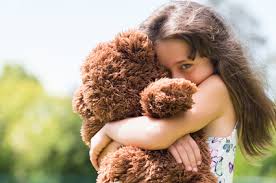 14. Obserwujcie swoje dziecko i starajcie się zapamiętać sytuacje, w których mówi płynnie. Starajcie się stwarzać takie sytuacje jak najczęściej. Wykorzystujcie je do rozwijania mowy.

15. Nie stosujcie kar, ale i też nie rozpieszczajcie dziecka. Dziecko rozpieszczane w momencie jąkania się, może wykorzystywać to jako sposób na wymuszenie np. nowej zabawki, może prowadzić to do pogłębienia jąkania. Stosowanie kar pogłębia lęk przed mówieniem, obniża poczucie własnej wartości.
17. Pomagajcie dziecku przezwyciężyć problemy z mówieniem, ale nie rozwiązujcie ich za nie. Dziecko przyzwyczai się do omijania trudności, a nie ich pokonywania. Wyręczajcie je w sytuacjach szczególnie kłopotliwych, ale powoi wycofujcie się, dając możliwość samodzielnego mówienia. Chwalcie dziecko i cieszcie się z nim, kiedy poradzi sobie w trudnej sytuacji.
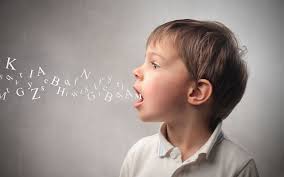 Koniec